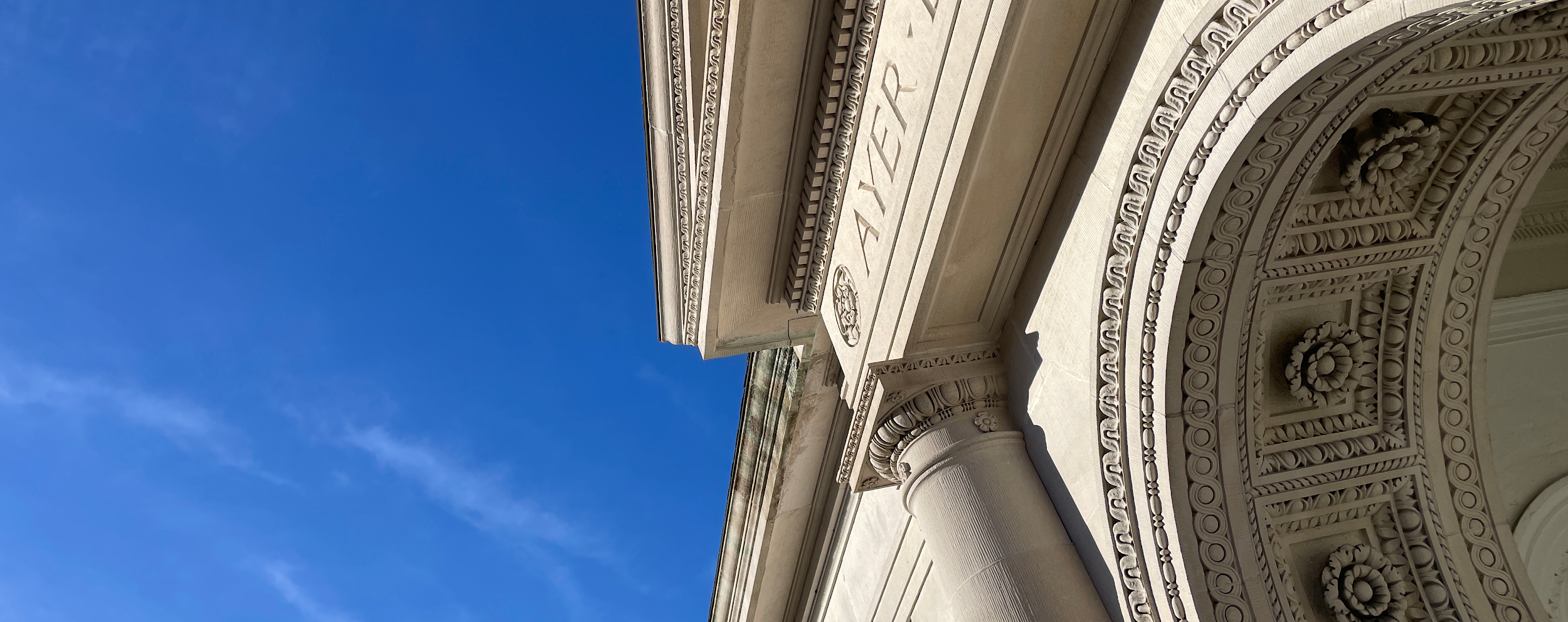 AYER
LIBRARY
Town Meeting 2024
FY23 vs FY22
45%
INCREASE IN VISITS
508%
INCREASE IN STUDY ROOM USE
7%
INCREASE IN MATERIALS CIRCULATION
224%
INCREASE IN PROGRAM
ATTENDANCE
261%
INCREASE IN PROGRAMS
How are we doing
9 months into FY24?
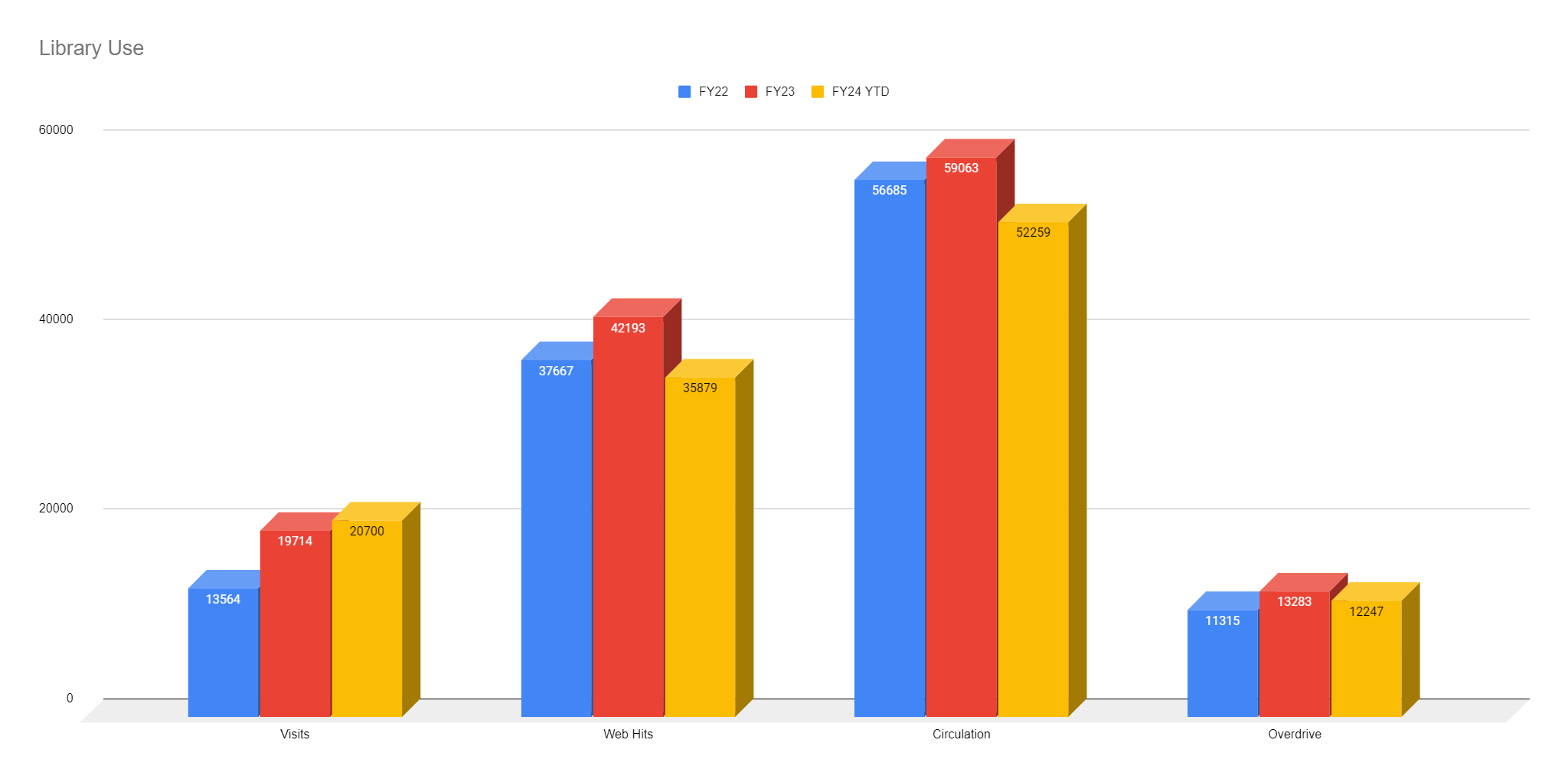 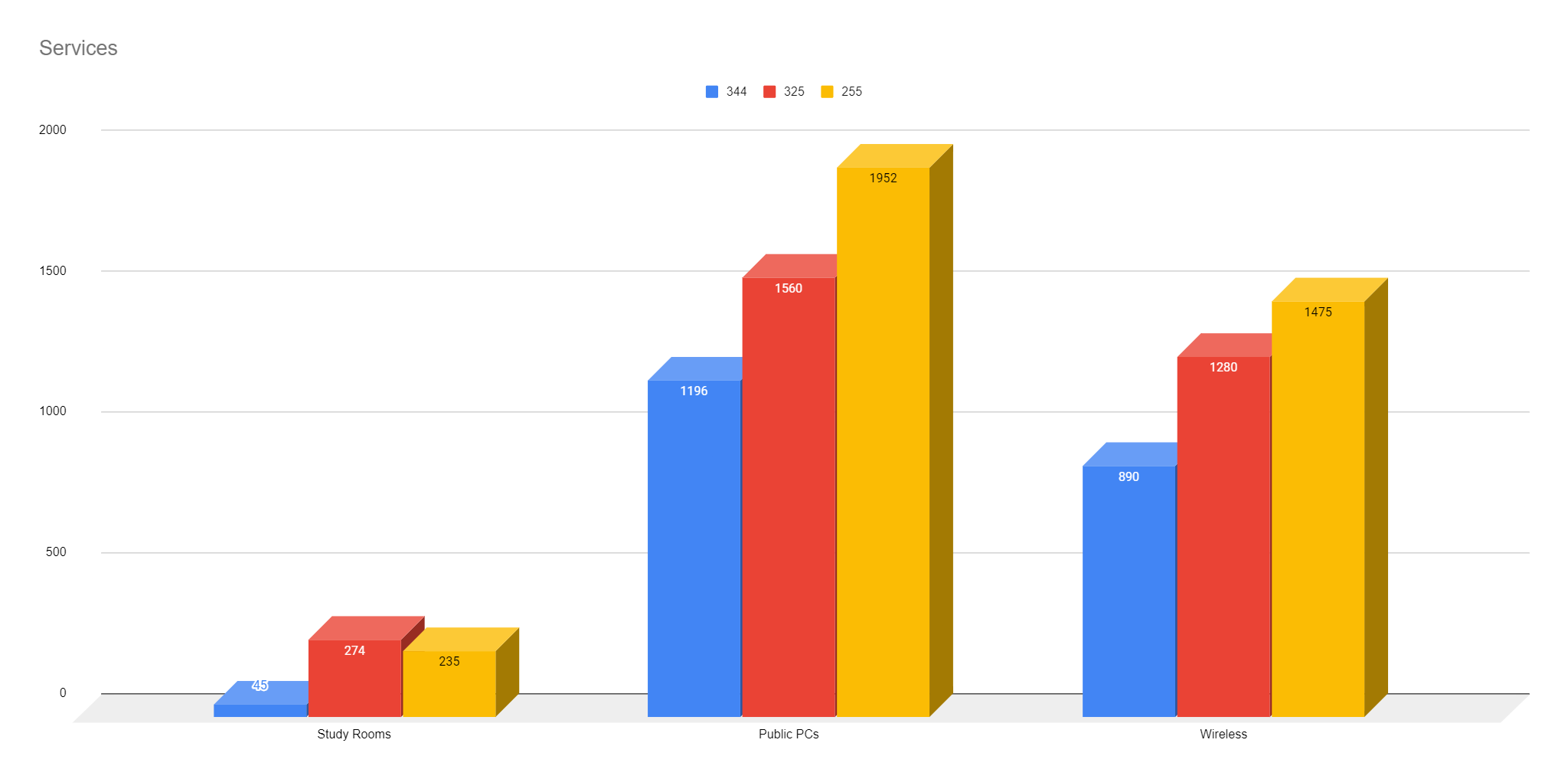 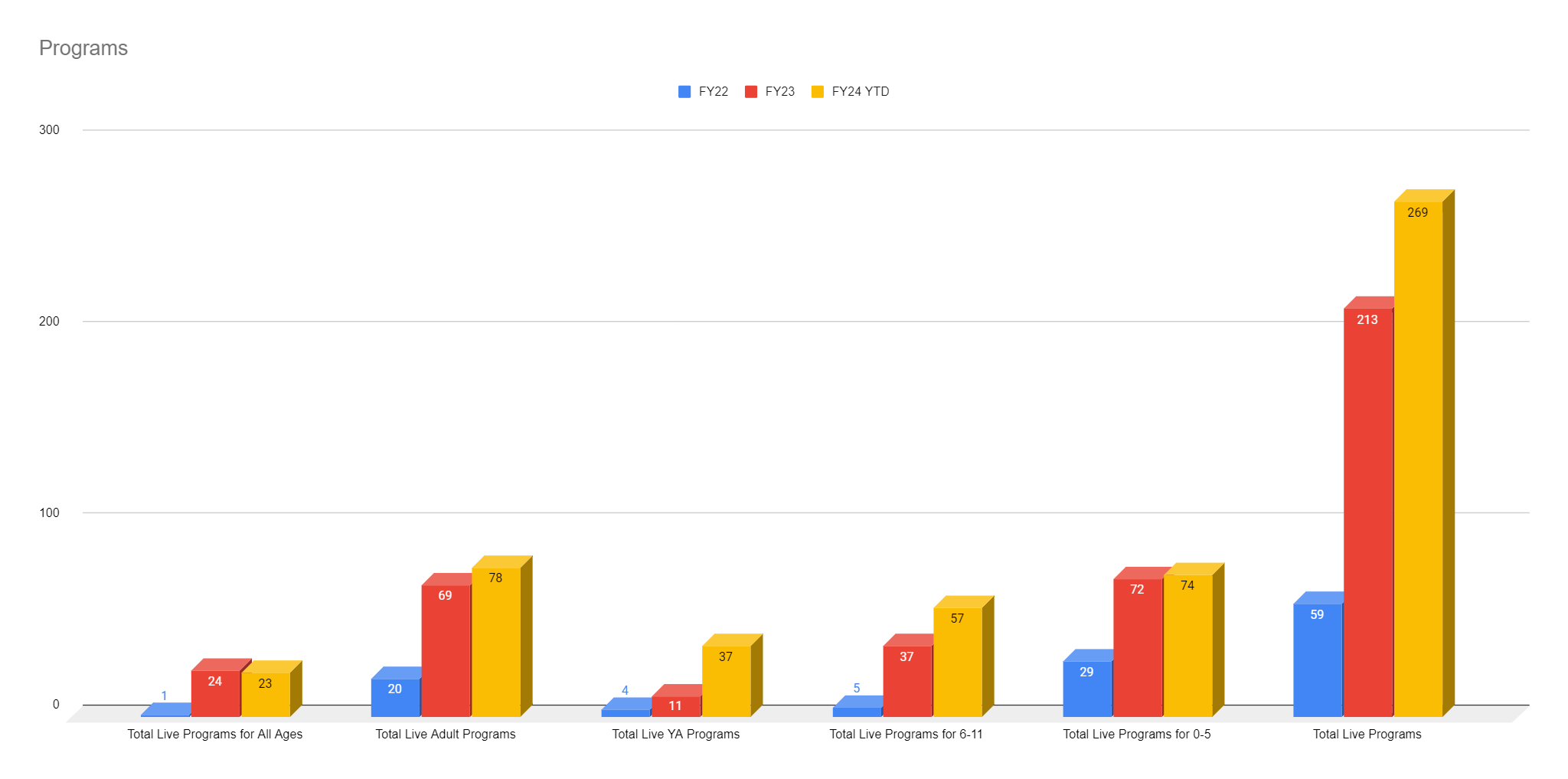 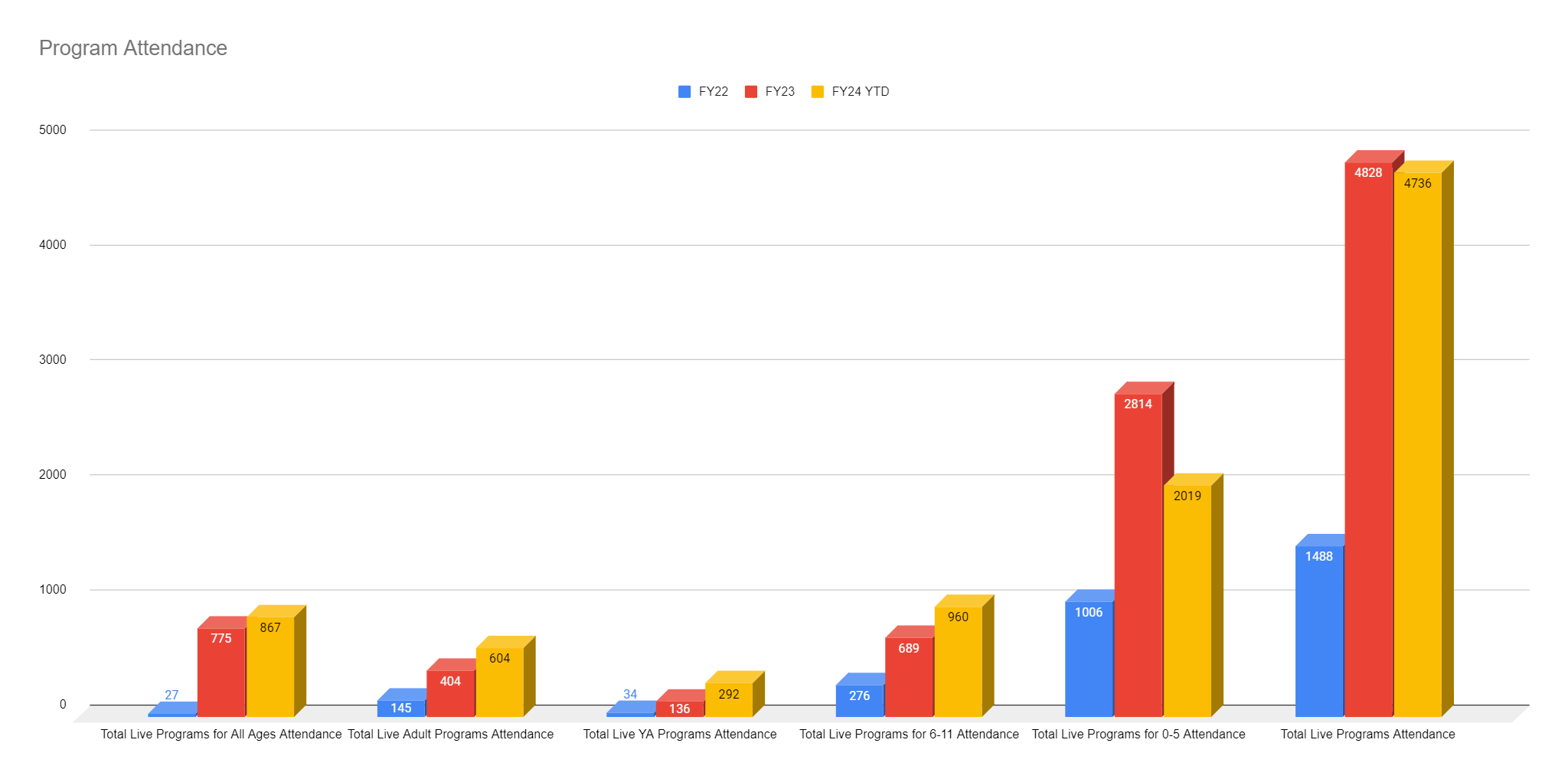 FY24 vs FY25
LIBRARY BUDGET REQUEST
1.16%
INCREASE IN
LIBRARY FUNDING